Microsoft Enterprise Consortium
SQL Fundamentals
SQL Server Management Studio - Overview
Microsoft Enterprise Consortium: http://enterprise.waltoncollege.uark.edu
Microsoft Faculty Connection/Faculty Resource Center http://www.facultyresourcecenter.com
1
What you’ll need …
For this and other SQL lessons, you need a user account from the Microsoft Enterprise Consortium.  Get this account from your instructor.
Log in to your account for this lesson, if you want to practice what is shown here.
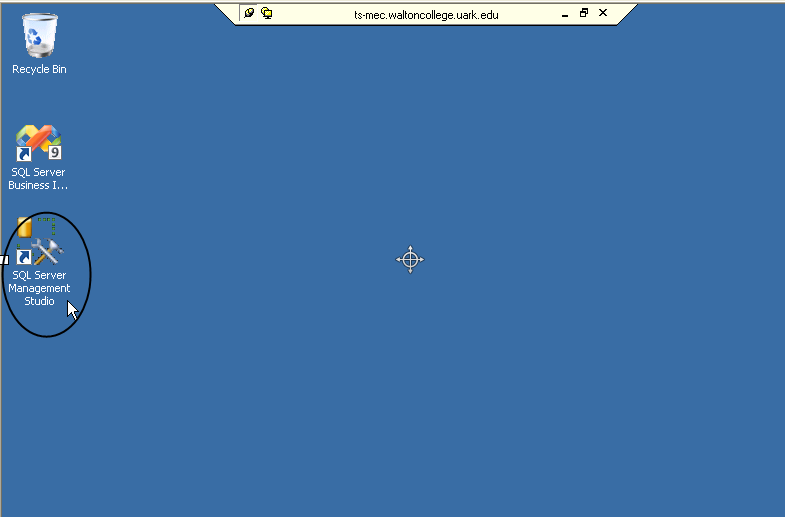 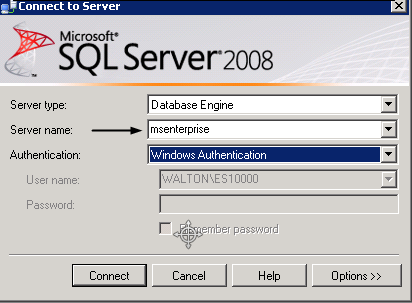 2
Object Navigator Pane
The Object Navigator provides a hierarchical view of databases maintained by a SQL Server installation.
Username (database name)
Schema name
Object name
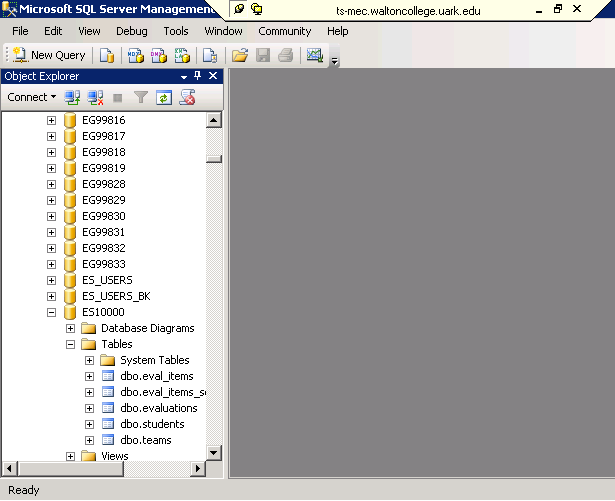 3
Database Diagram
An easy way to see how a list of tables comprise a database is to create a diagram.  
This diagram shows the relationships between table.





For a database with a lot of table, such as AdventureWorks2008, you can select a subset of tables for a diagram.
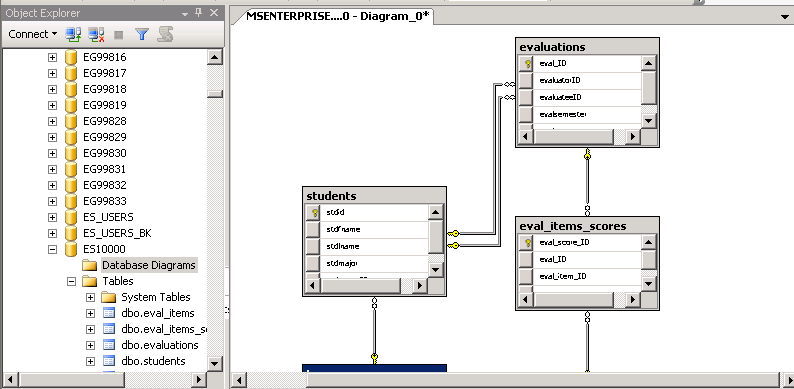 4
Query Editor Window
IntelliSense features helps you enter SQL code.
Suggestion:  When writing SQL commands, enter the table(s) first to help IntelliSense feature help you.
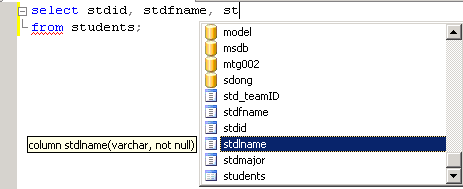 5
Object Navigator Context menu
The context-sensitive menu (right-click) gives you several options when working with objects such as tables.  
Top 1000
Top 200
and more …
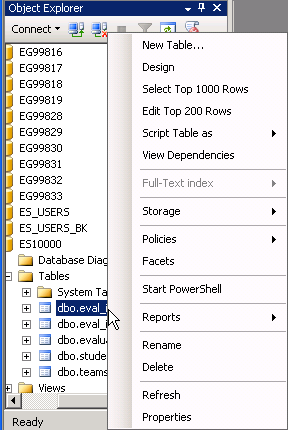 6
What was covered …
Microsoft’s SQL Server Management Studio.
Object Navigator pane
Database Diagram
Query Editor Window
Context-sensitive menu
7
Resources
http://enterprise.waltoncollege.uark.edu/mec.asp
Microsoft Faculty Connection—Faculty Resource Center http://www.facultyresourcecenter.com/
Microsoft Transact-SQL Reference
http://msdn.microsoft.com/en-us/library/aa299742(v=SQL.80).aspx
AdventureWorks Sample Database
http://msdn.microsoft.com/en-us/library/ms124659%28v=sql.100%29.aspx
8